Cijfers overheidsopdrachten VO: databronnen
eDelta
Applicatie ontwikkeld voor registratie en opvolging overheidsopdrachten
Ontwikkeld door DMOW 
Verplichte registratie vanaf 01/01/2018
VO-breed: 43 entiteiten
Alle opdrachten vanaf € 30.000 excl. BTW verplicht

MAGDA
Automatisch advies ondernemingsgrootte o.b.v. gegevens KBO-databank 
Europese definitie KMO
Wordt verder verfijnd
Cijfers overheidsopdrachten VO
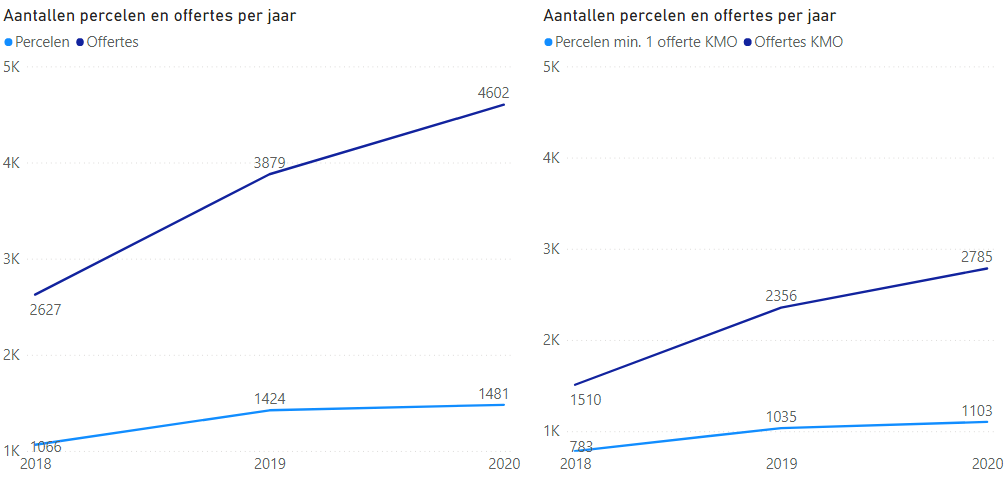 Cijfers overheidsopdrachten VO
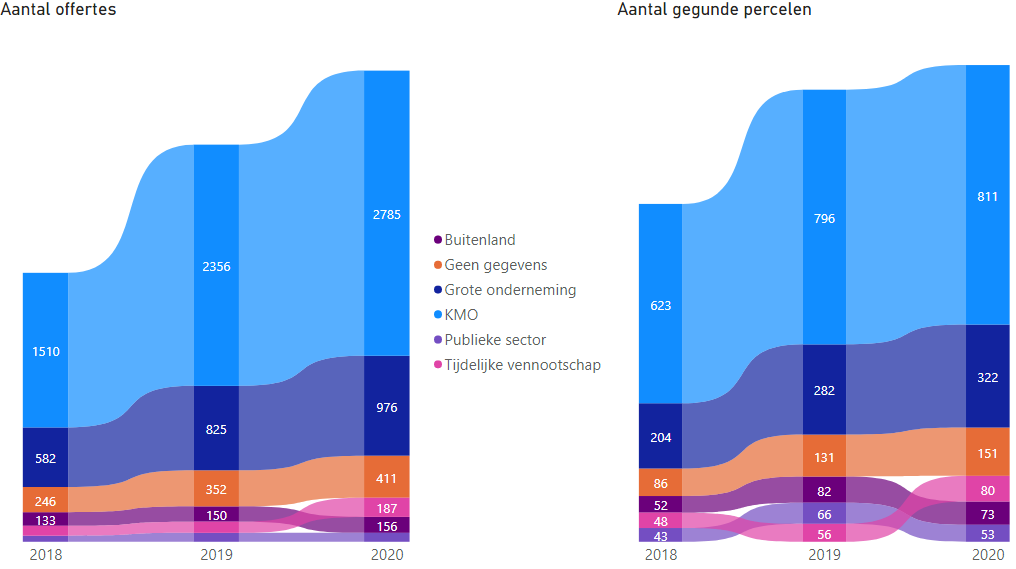 Cijfers overheidsopdrachten VO
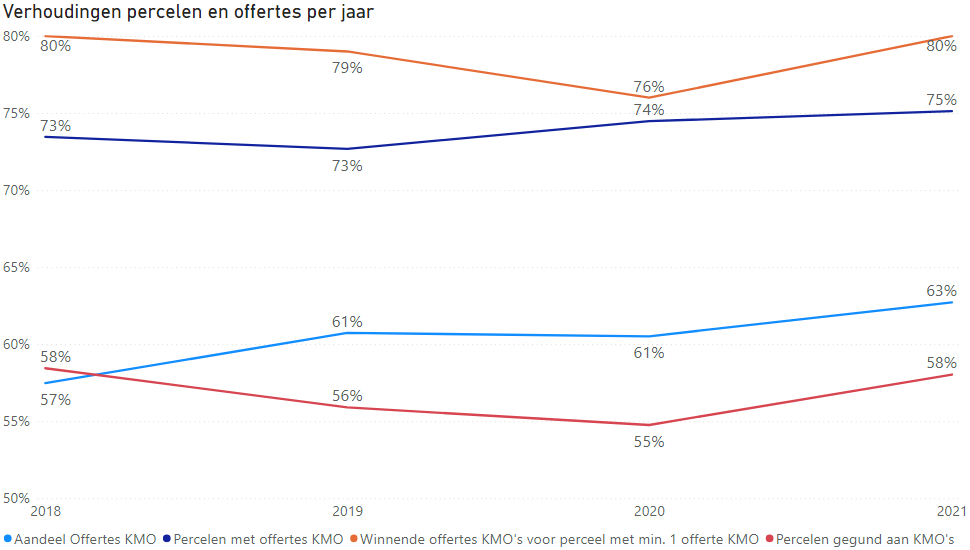 Cijfers overheidsopdrachten VO
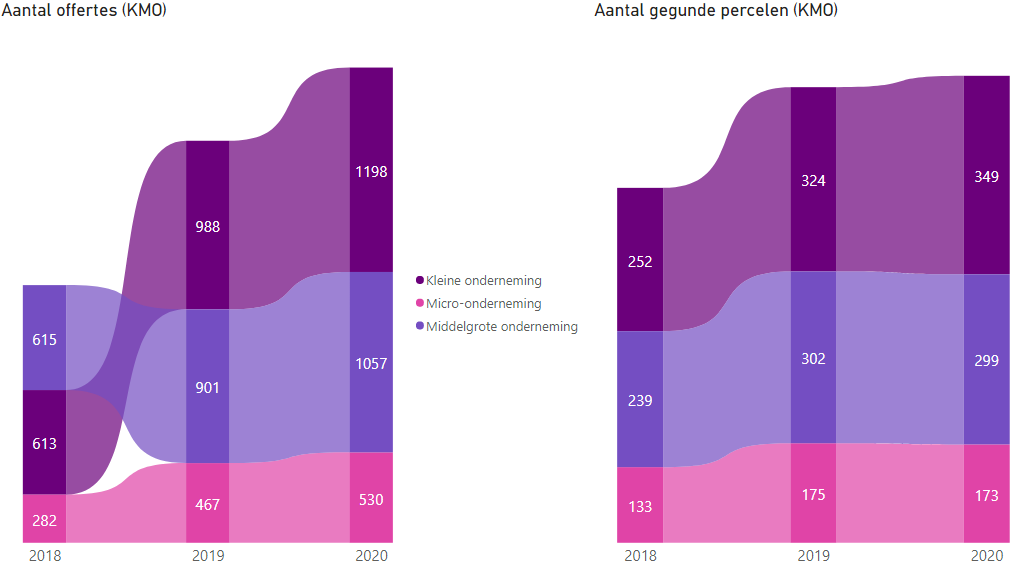 Cijfers overheidsopdrachten VO
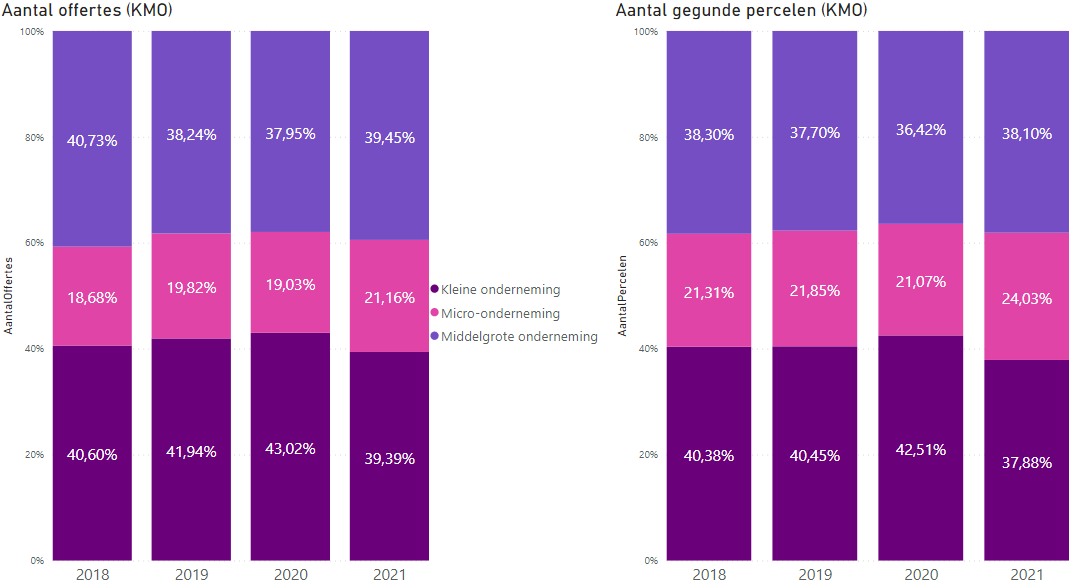 Cijfers overheidsopdrachten VO
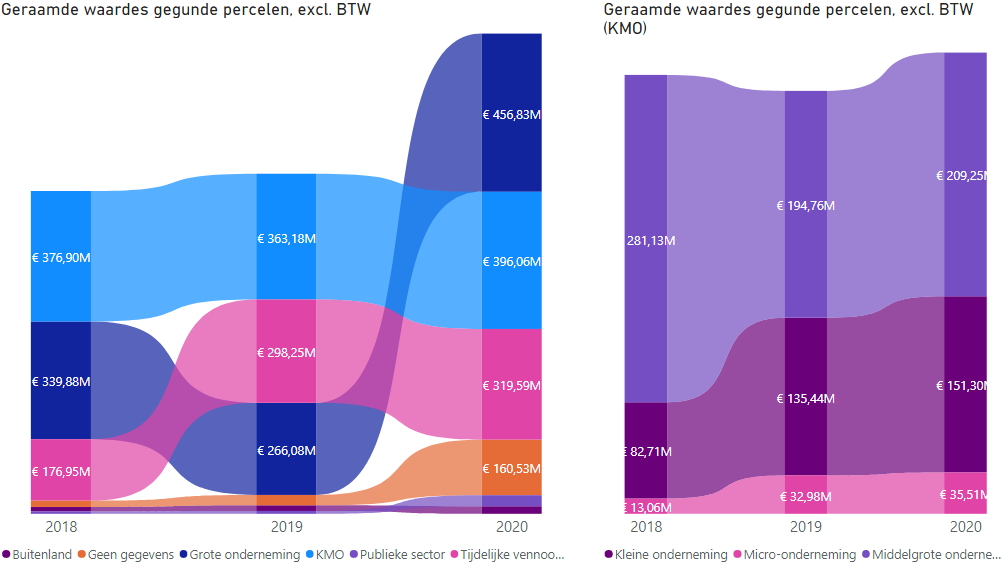 [Speaker Notes: Geraamde waardes: moeilijk graadmeter want volledige bedrag van een bepaalde opdracht in één jaar gestopt o.b.v. gunningsdatum]
Cijfers overheidsopdrachten VO
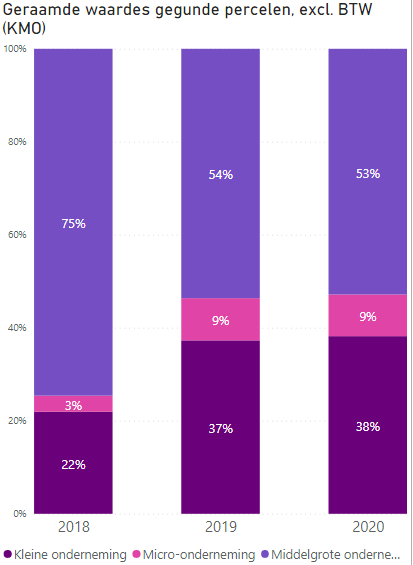 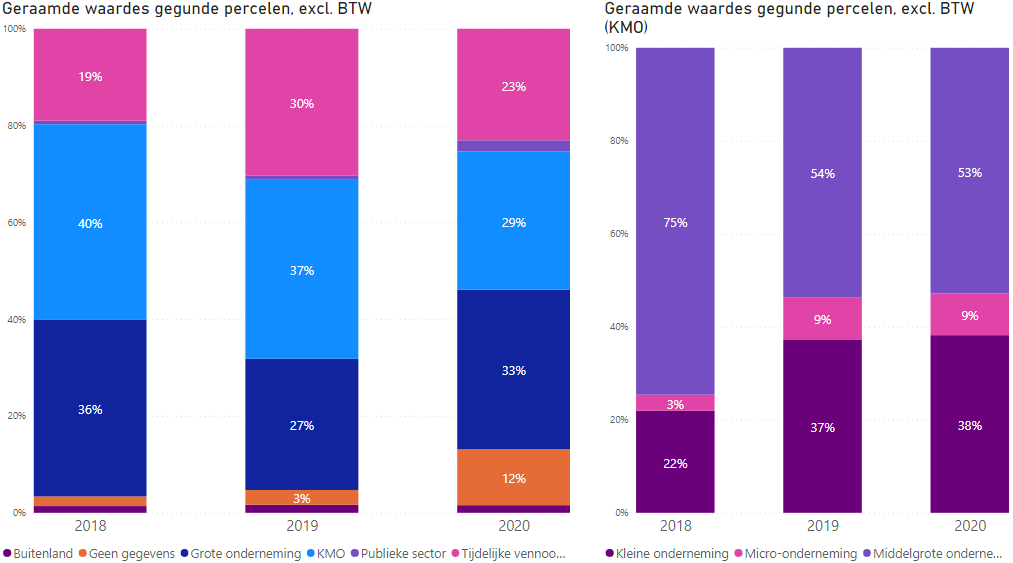 Cijfers overheidsopdrachten VO: conclusies
Lichte stijging KMO-participatie

Lichte toename aandeel micro- en kleine ondernemingen binnen aandeel KMO’s

Geen grote verschuivingen

Nood aan:
Langduriger observatie
Verhogen datakwaliteit